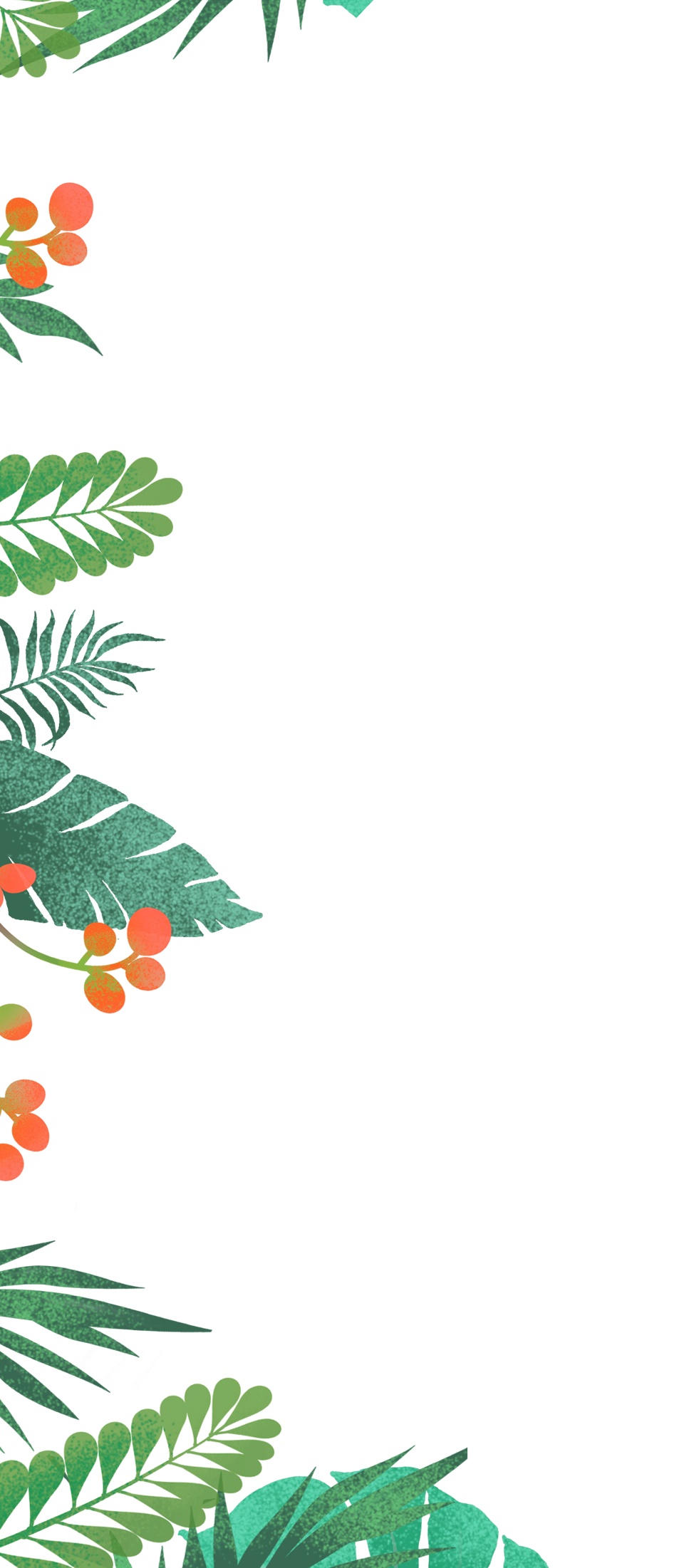 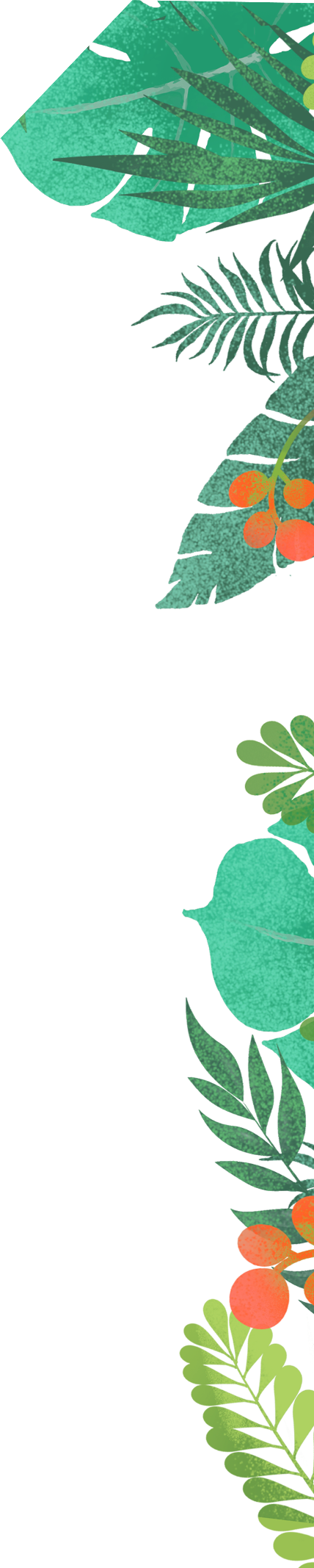 BÀI 8 : VĂN BẢN NGHỊ LUẬN
Tiết 91, 92: ĐỌC VĂN BẢN

 BẢN SẮC LÀ HÀNH TRANG
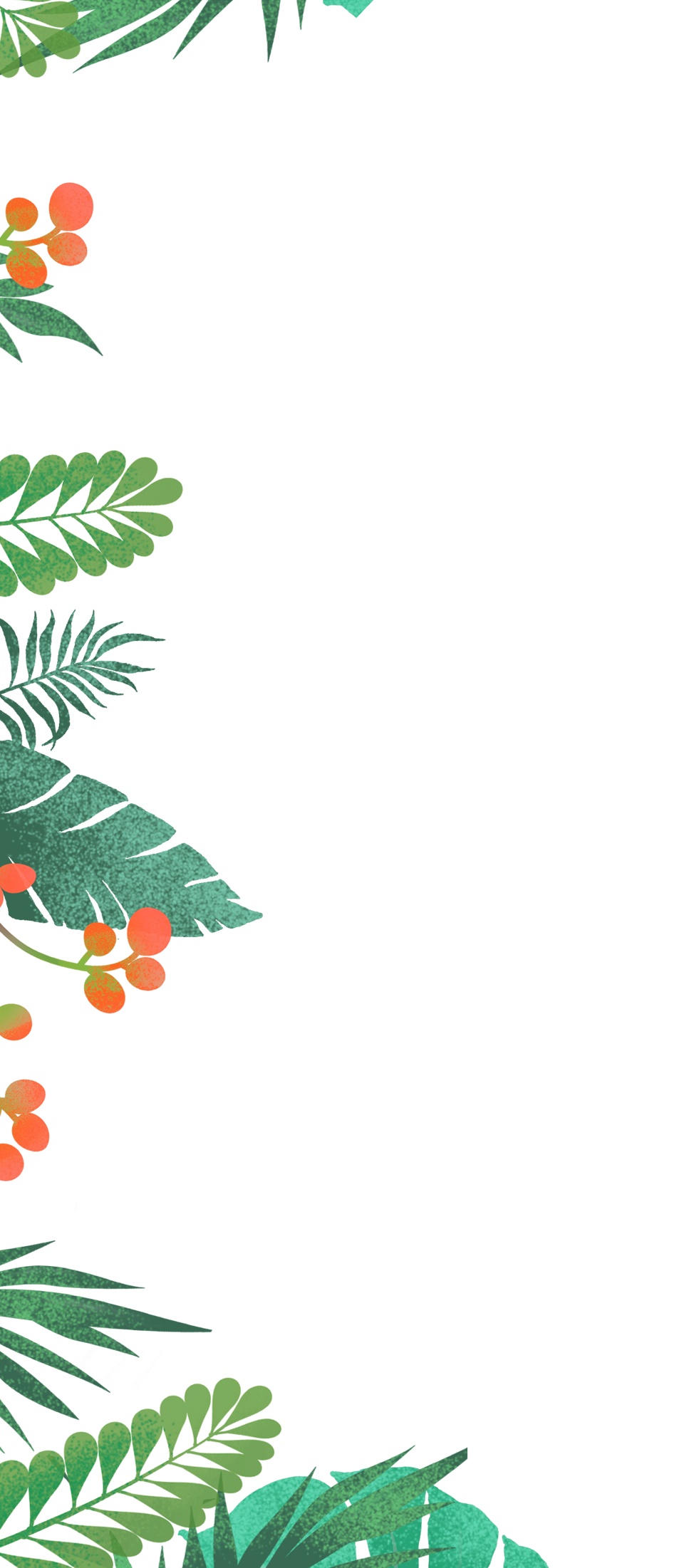 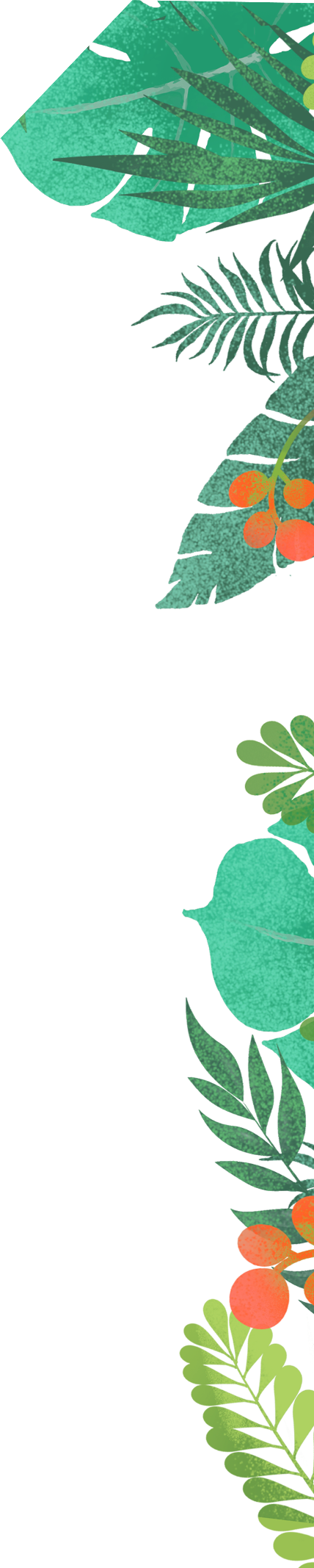 Mục tiêu
- Nhận biết, phân tích nội dung và hình thức văn bản nghị luận; cách trình bày văn bản  nghị luận 
- Nhận biết mục đích, ý nghĩa quan điểm người viết và tác dụng của văn bản trong đời sống.
-Vai trò yếu tố biểu cảm trong văn bản nghị luận.
- Biết cách đọc hiểu các dạng văn bản nghị luận
- Tự hào, trân trọng, giữ gìn và phát huy nét đẹp bản sắc văn dân tộc
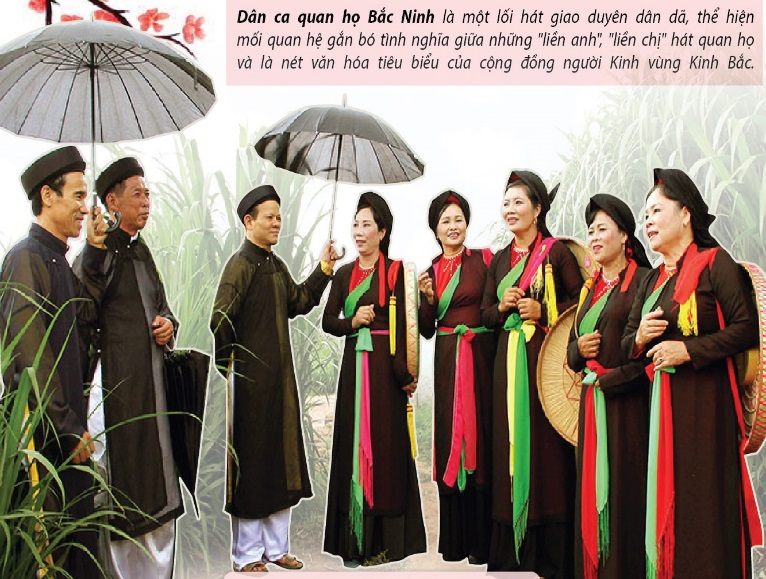 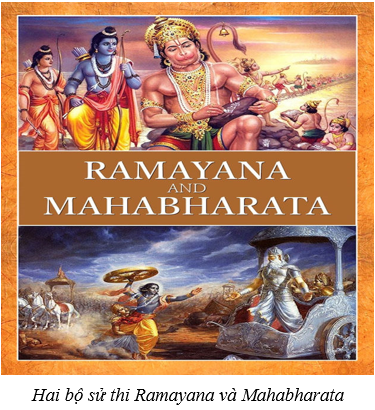 Các hình ảnh gợi liên tưởng đến những quốc gia nào? Trình bày những hiểu biết của em về biểu tượng văn hoá gắn với các quốc gia đó?
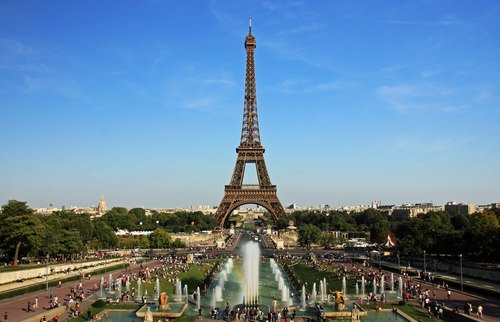 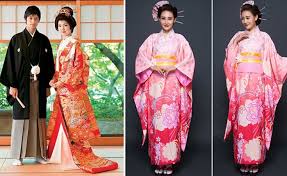 I. Đọc và tìm hiểu chung
Khái niệm
Các bước đọc hiểu văn bản nghị luận
1. Khái  lược chung về văn nghị luận
- Sử dụng lí lẽ, dẫn chứng, lập luận nhằm xác lập một quan điểm, tư tưởng nhất định. 
-Luận điểm rõ ràng, có lí lẽ, dẫn chứng thuyết phục.
- Giải quyết những vấn đề đặt ra trong cuộc sống, xã hội
+ Đọc nhan đề
+ Đọc văn bản, nhận diện hệ thống luận điểm
+ Ở từng luận điểm: chú ý việc sử dụng lí lẽ, dẫn chứng, cách lập luận
+ Rút ý nghĩa, tác động của văn bản sau đọc
2
Văn bản Bản sắc là hành trang:
Bố cục đoạn trích
Giới thiệu chung
-Thể loại: văn bản nghị luận 
-Trích “Những nghịch lí của thời gian” năm 2011
1
2
a)
b)
3
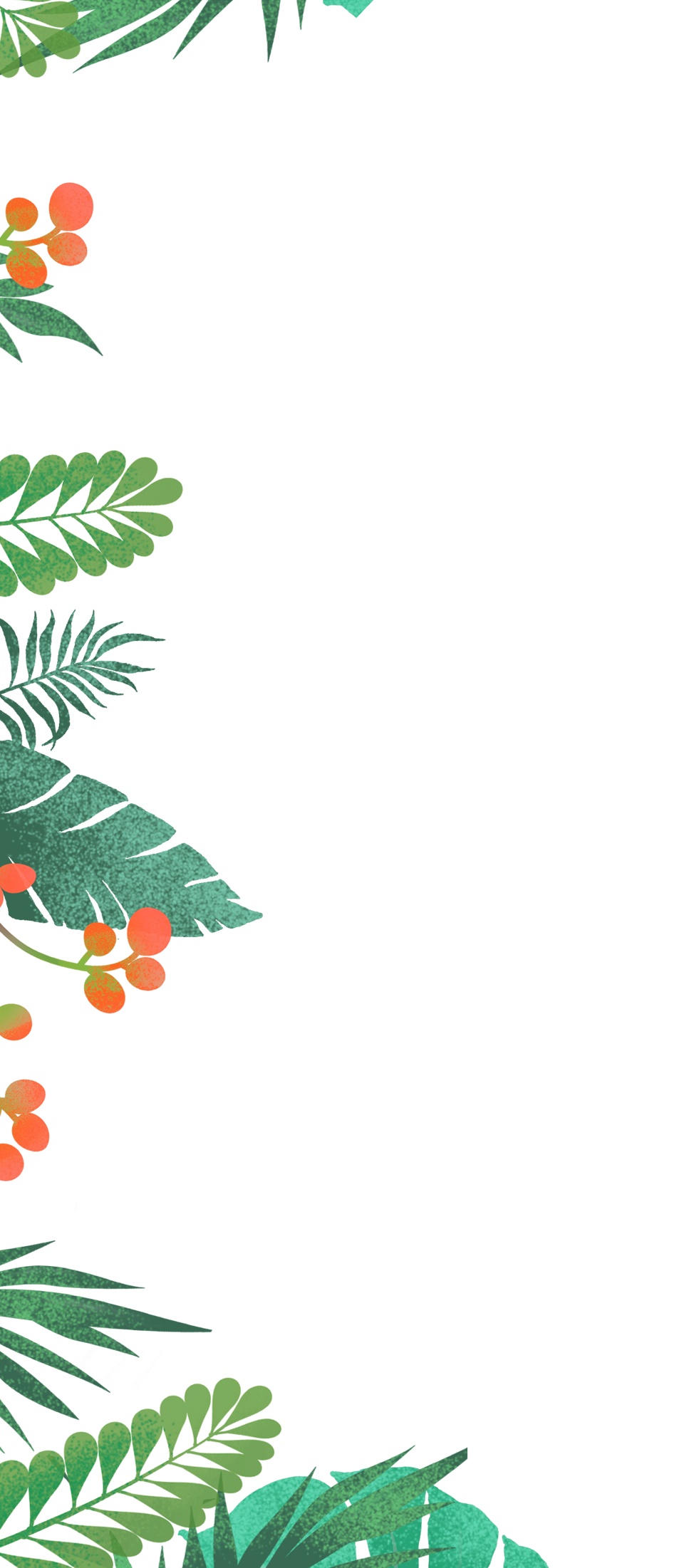 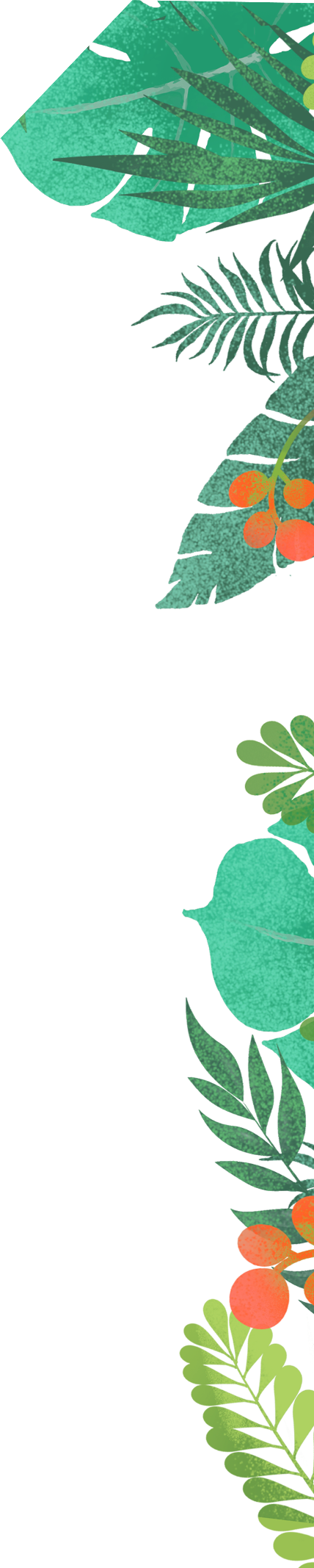 II. Đọc hiểu văn bản
1. Nhan đề
1. Nhan  đề
là
hành trang
Bản sắc
Sự chuẩn bị về con người về tri thức, kĩ năng, thói quen… cho một hành trình quan trọng.
Là nét riêng, độc đáo trong văn hóa của mỗi cá nhân hay một quốc gia.
Bản sắc chính là cơ sở, nền móng để bước ra hội nhập với thế giới.
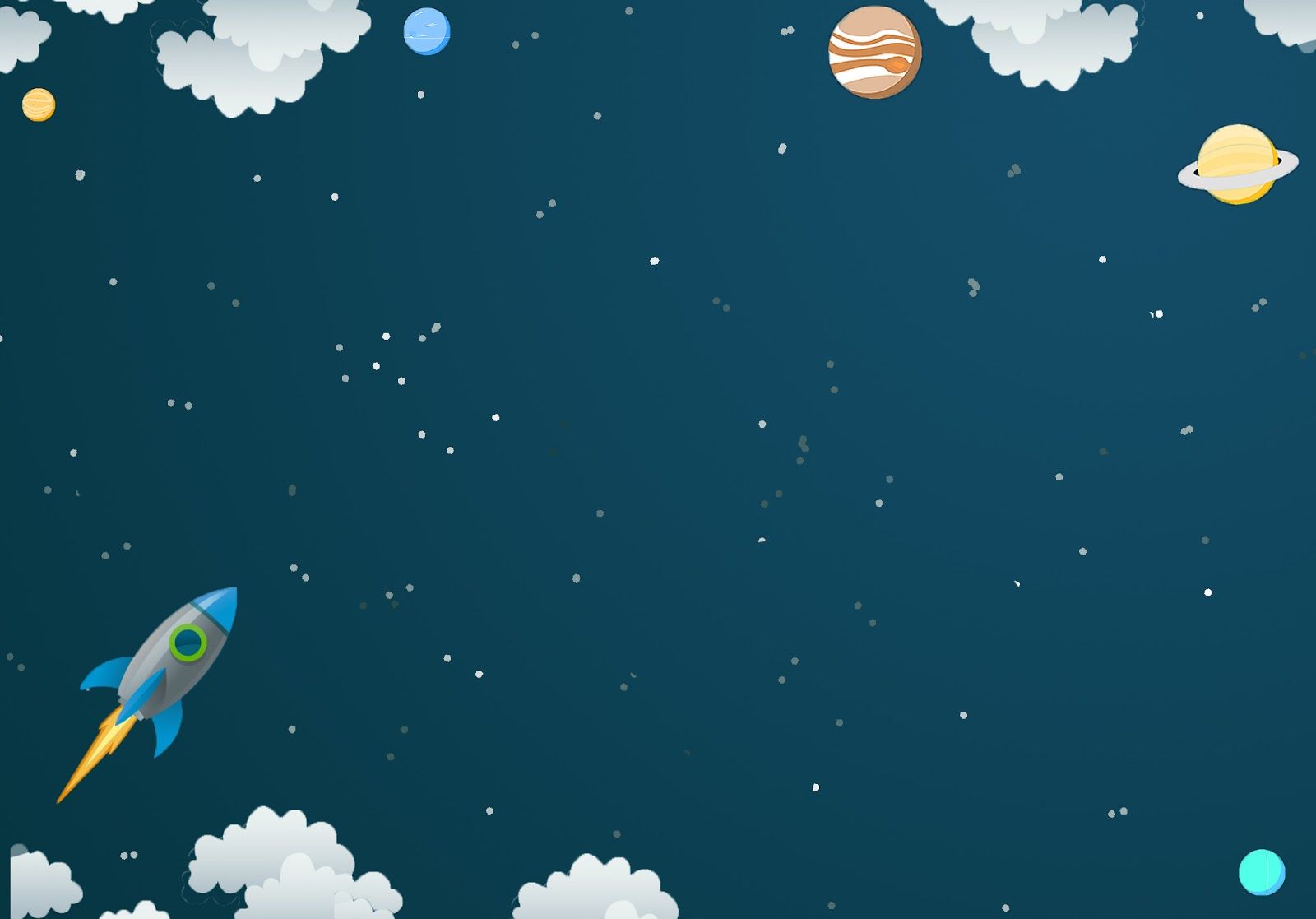 Bản sắc văn hóa có vị trí và tầm quan trọng mỗi quốc gia, là hành trang trong  thời kì hội nhập quốc tế
Nội dung
1
Văn bản đưa ra thông điệp “hòa nhập chứ không hòa tan”.
TỔNG KẾT
2
3
Nâng cao ý thức trách nhiệm của công dân gìn giữ và phát huy giá trị bản sắc dân tộc trong thời kì hội nhập.
- Bố cục rõ ràng, lập luận chặt chẽ, dẫn chứng chính xác, lí lẽ thuyết phục.
- Luận điểm rõ ràng, liên kết chặt chẽ.
Nghệ thuật
Viết đoạn văn khoảng  8 – 10 dòng nêu cảm nhận về  câu kết của bài viết: “Giữ gìn bản sắc của dân tộc không chỉ là phương châm hành động, mà còn là bản năng tồn tại của chúng ta.”? Vấn đề đặt ra trong văn bản có ý nghĩa gì với cá nhân em?
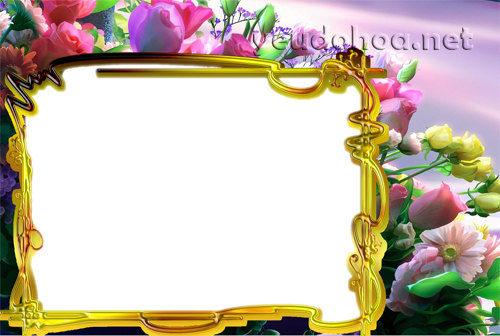 Em hãy liệt kê những biểu hiện  khác của bản sắc dân tộc Việt Nam, bản sắc văn hoá các dân tộc ở địa phương nơi em sinh sống?
* Mỗi nhóm lựa chọn một truyền thống văn hóa của dân tộc:
- Giới thiệu về nguồn gốc của truyền thống văn hóa đó.
- Vai trò, ý nghĩa trong đời sống văn hóa tinh thần của người dân Việt Nam.
- Đứng trước sự hội nhập và giao thoa văn hóa, truyền thống văn hóa ấy đã và đang biến đổi như thế nào?
- Là người trẻ, em cần làm gì để phát huy văn hóa truyền thống của dân tộc.
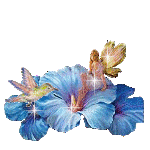 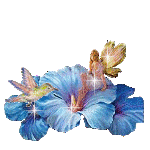